Применение цифровых технологии в совместной деятельности учителя - логопеда и родителей
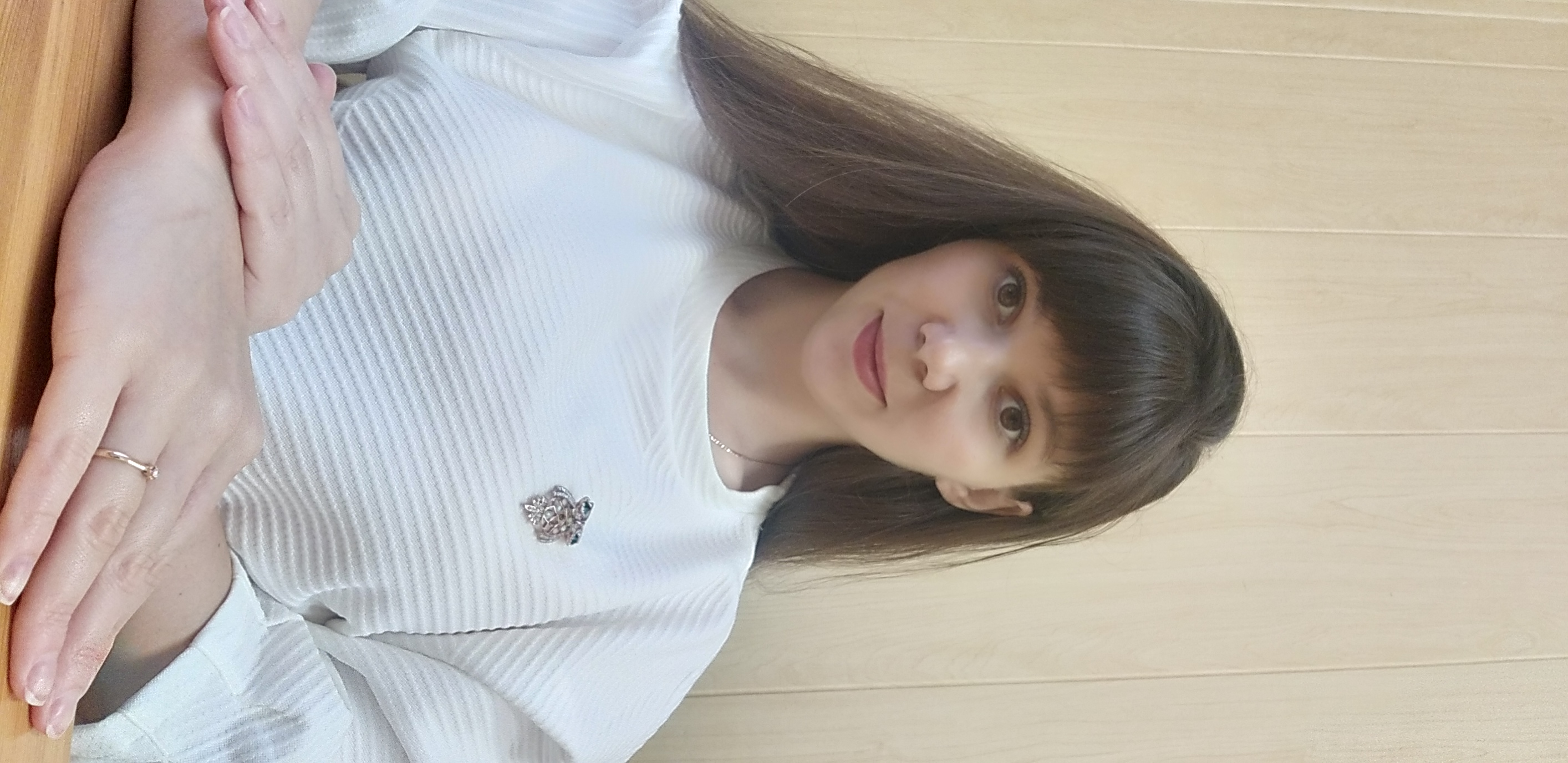 Докладчик: Маякова Елена Владимировнаучитель – логопед, первой квалификационной категории
2
СОВРЕМЕННЫЕ РОДИТЕЛИ - ЭТО
Знающие;
Работающие      занятые;
Любящие своих детей;
Живущие в цифровой среде.
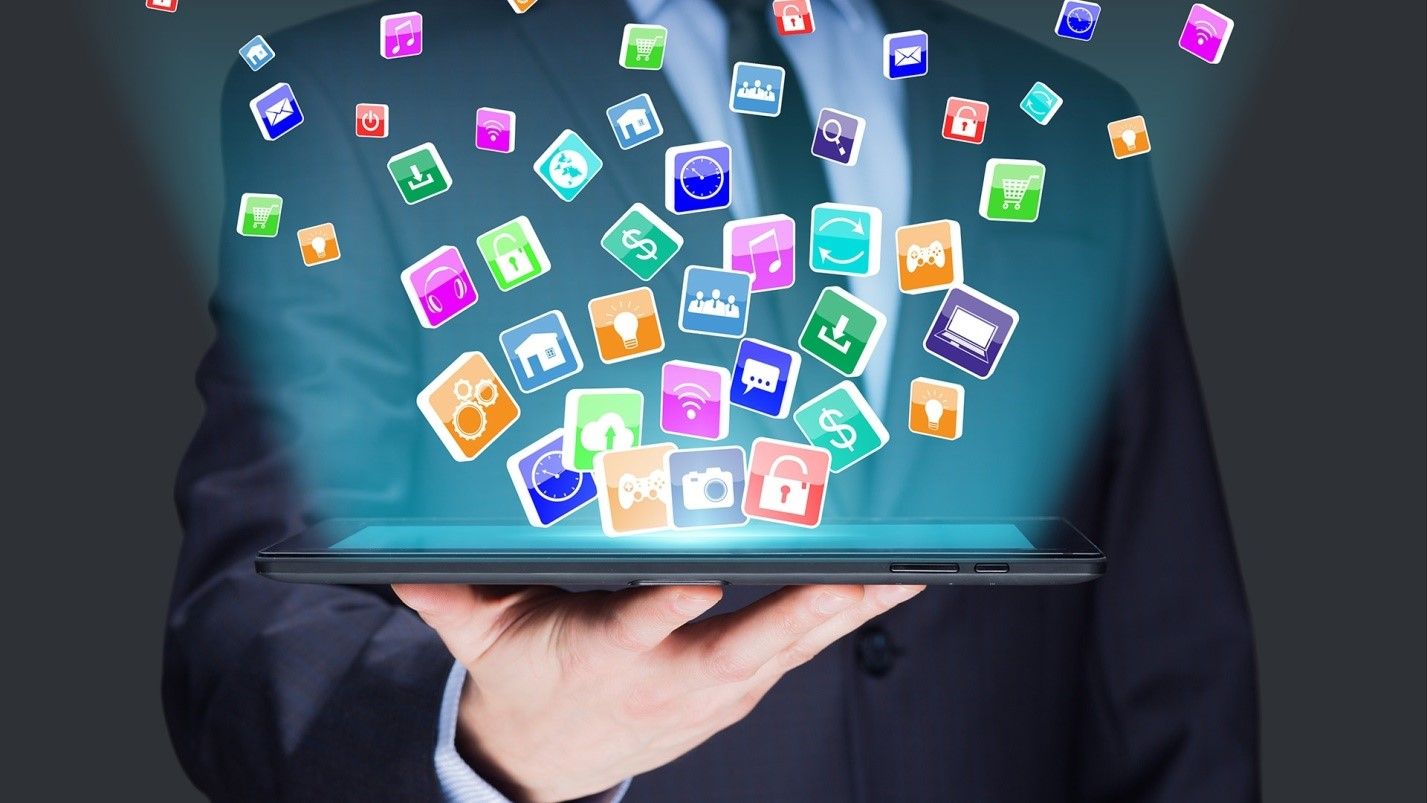 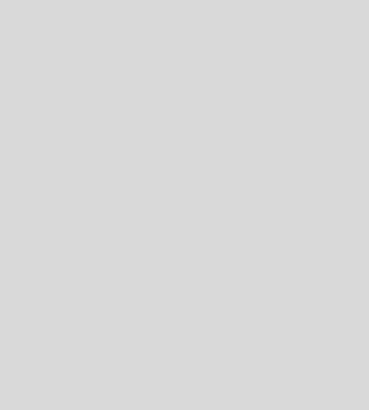 3
Цифровая технология  - это способ организации современной образовательной среды, основанный на цифровых технологиях
4
Цифровая технология при взаимодействии с родителями позволяет:
расширить осведомленность родителей в вопросах воспитания и обучения детей с недоразвитием речи; 
реализовать коррекционные задачи, активизируя работу с родителями;
применить индивидуальный подход к ребенку;
сформировать в определенной степени сотрудничество между ребенком, учителем-логопедом и родителями;
повысить компетентность родителей в коррекционно-развивающей работе.
5
Использование цифровых технологий при взаимодействии с родителями
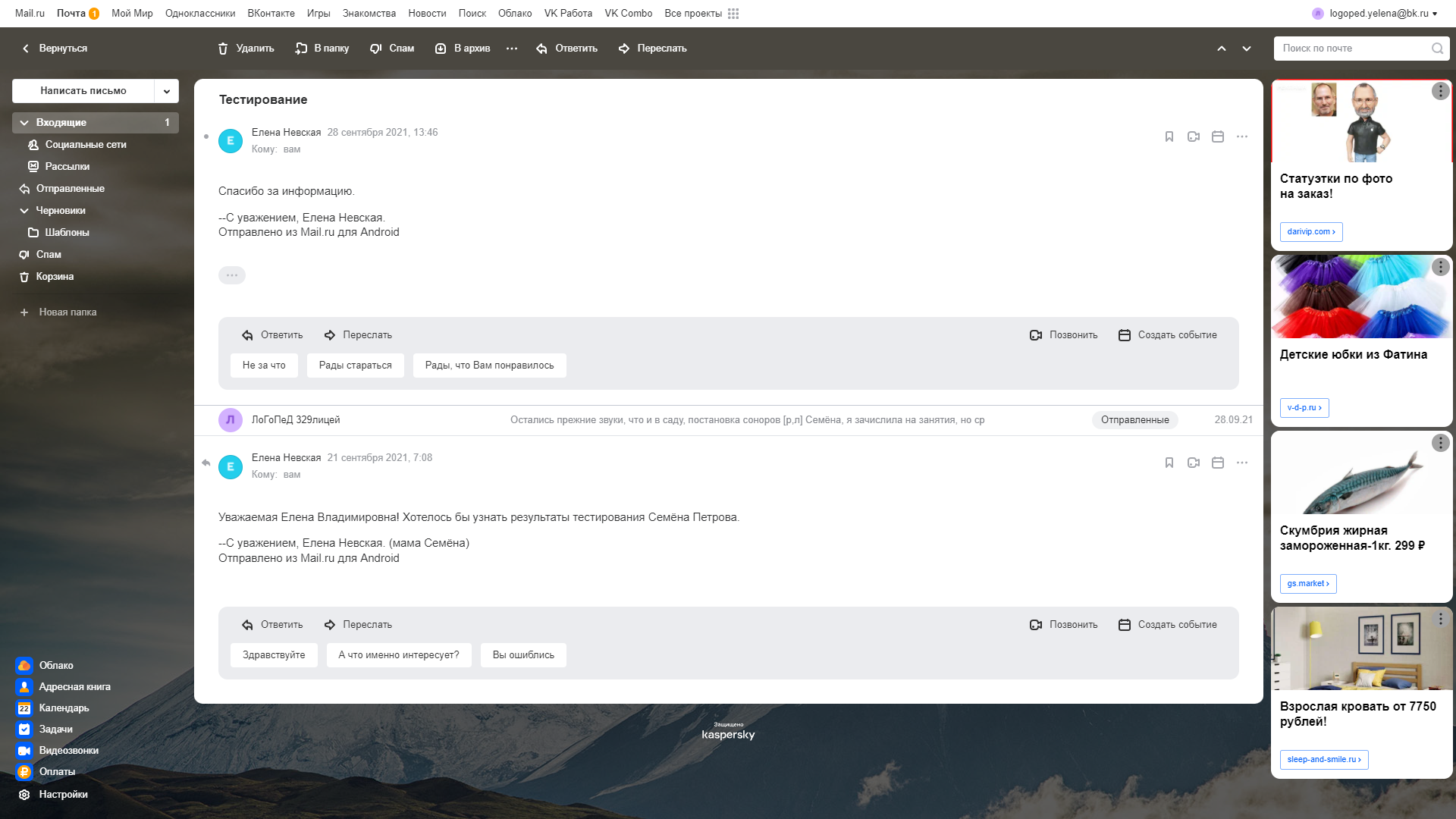 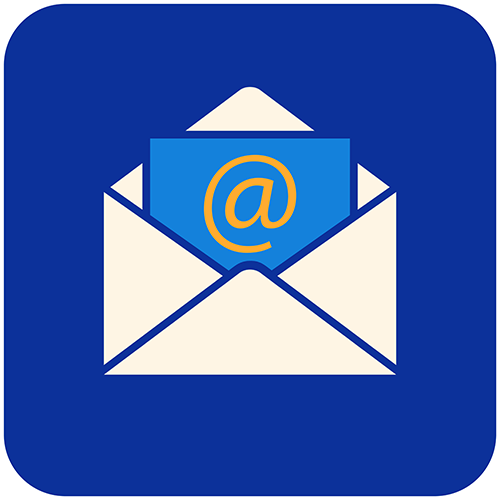 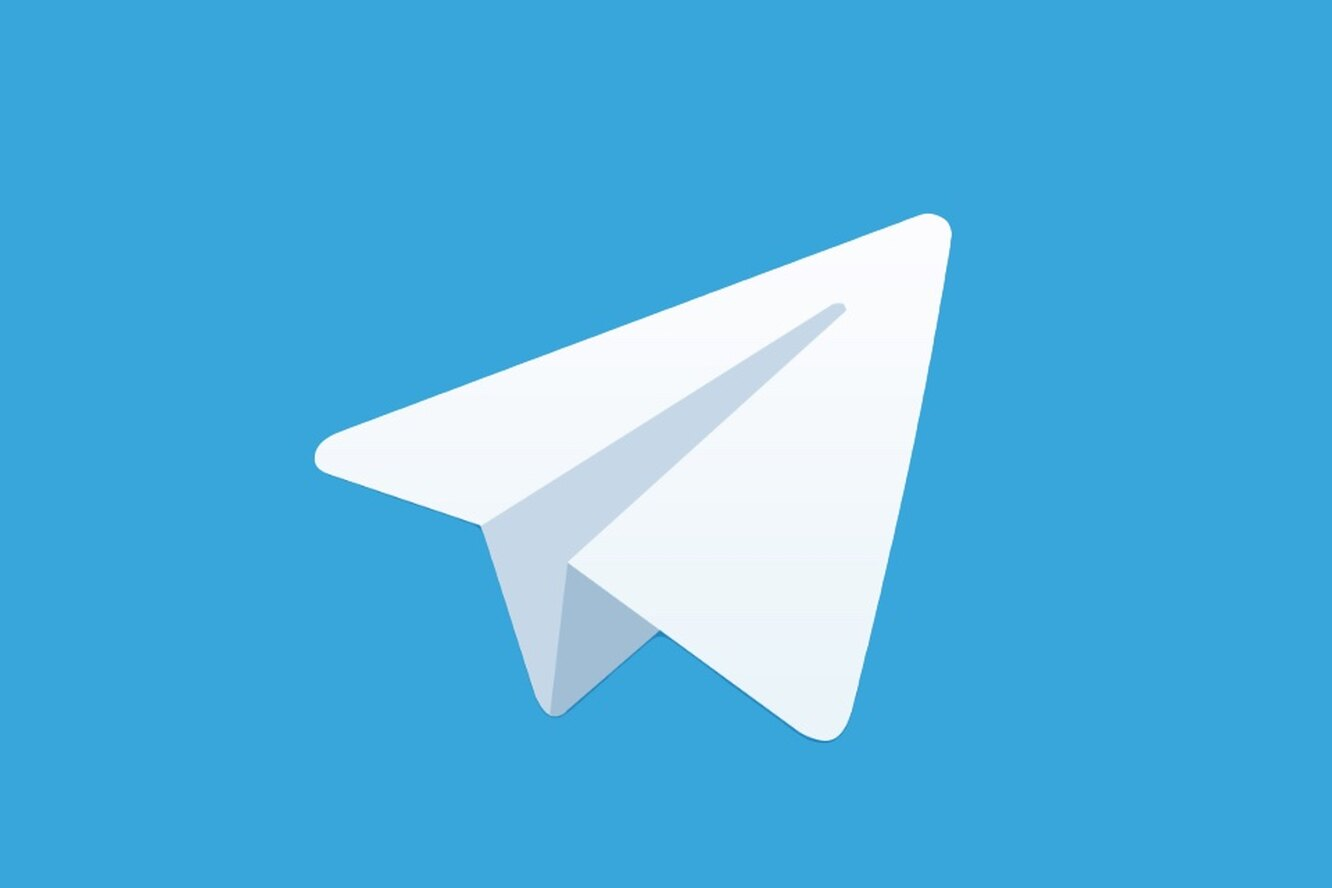 Информирование родителей
6
II. Просвещение родителей.
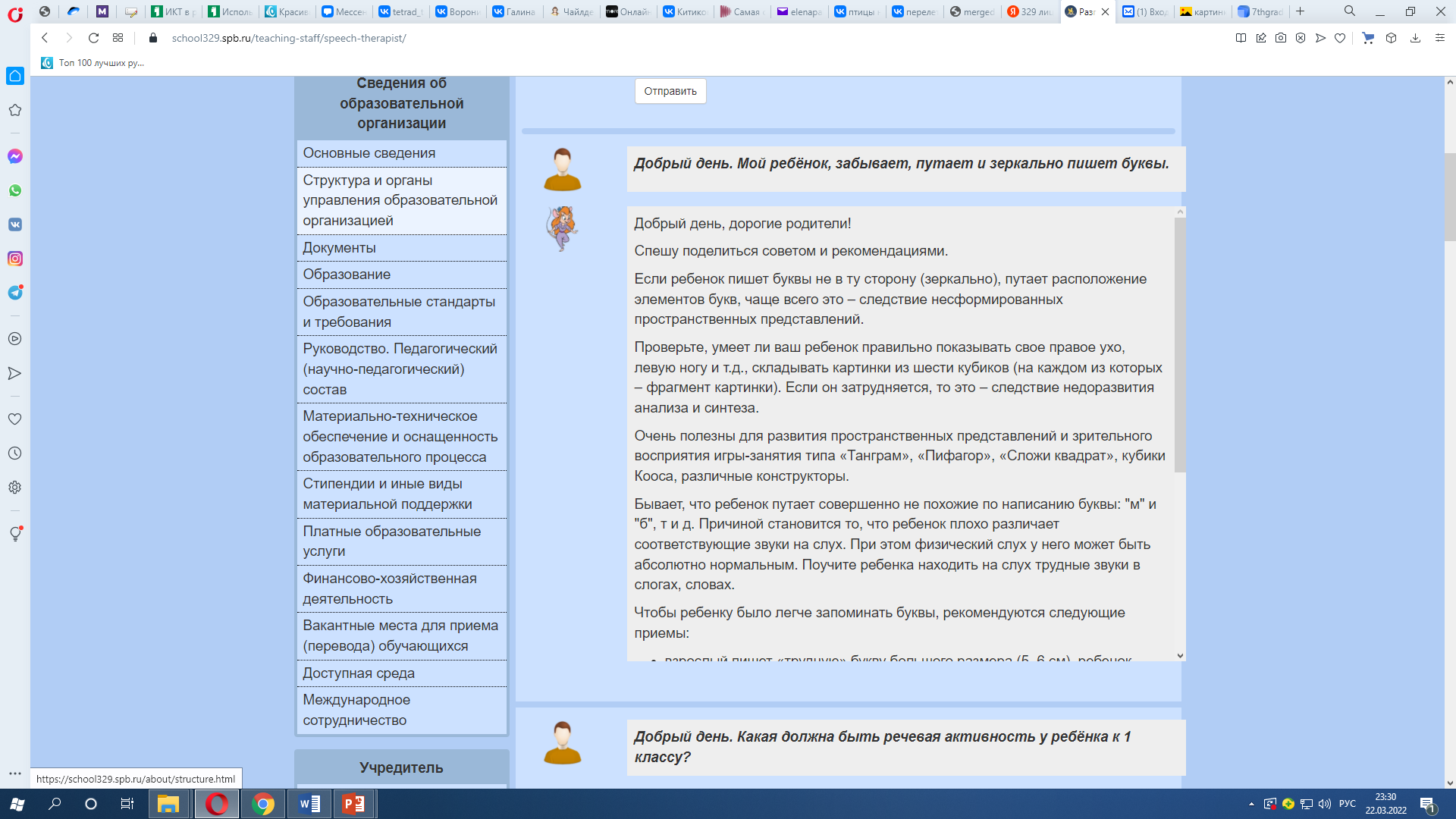 7
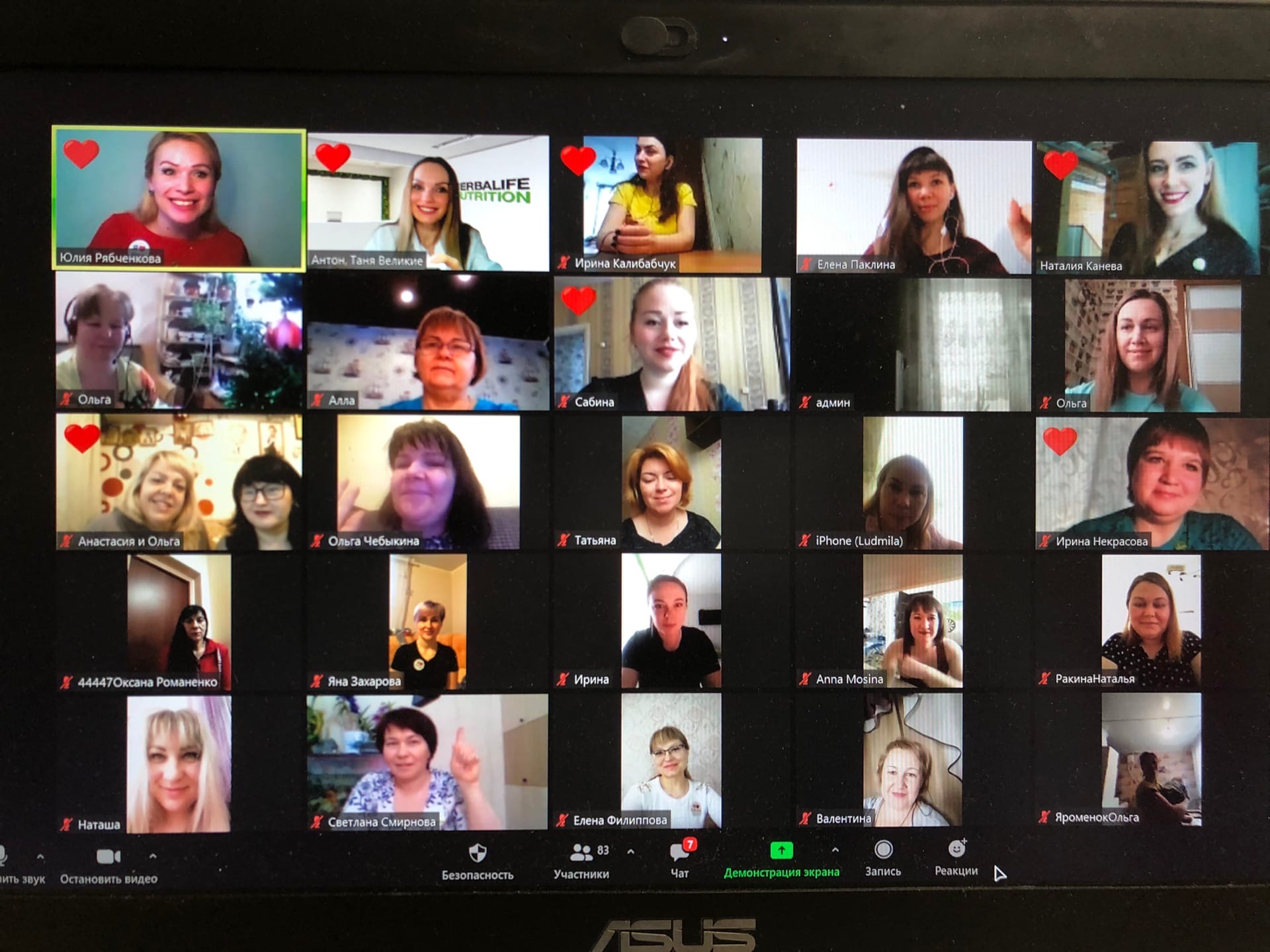 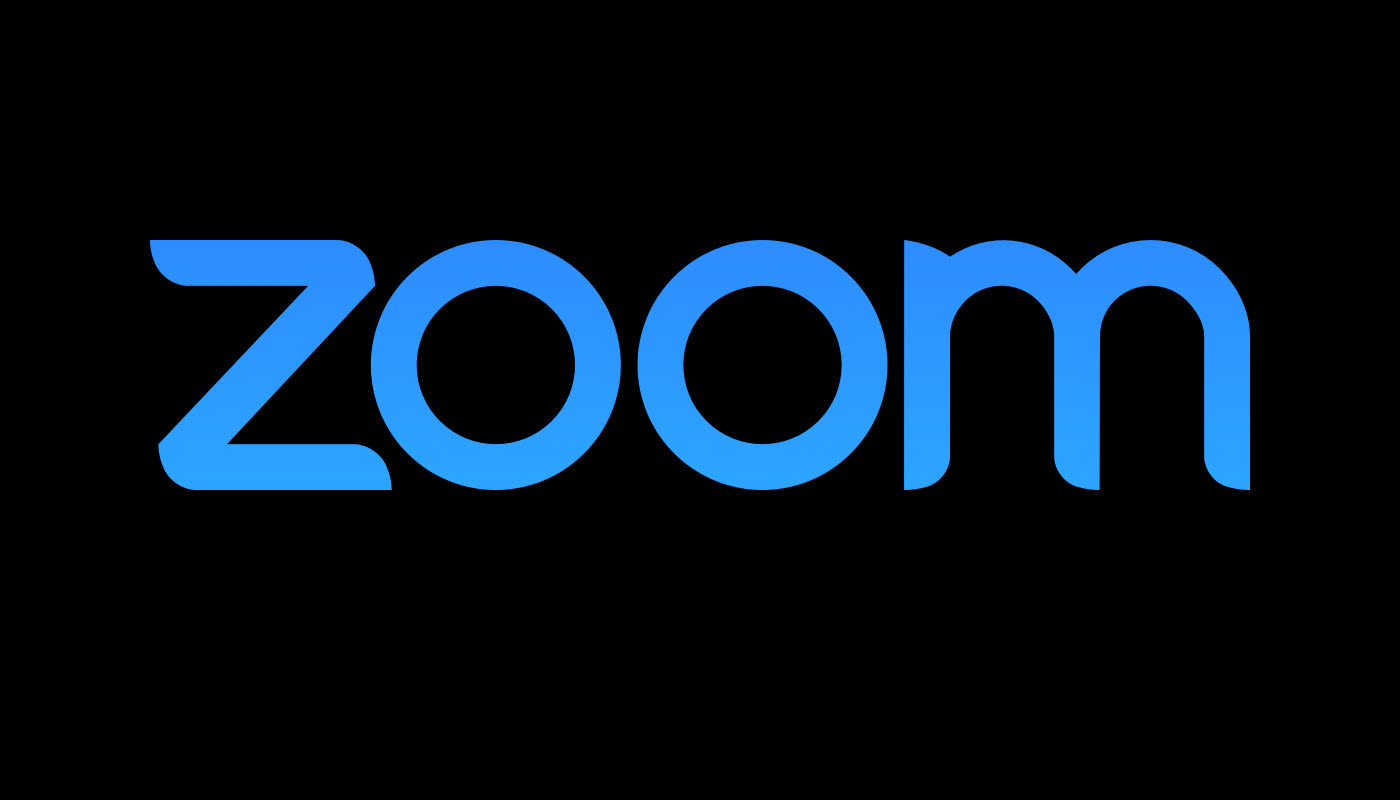 III. ОБУЧЕНИЕ РОДИТЕЛЕЙ
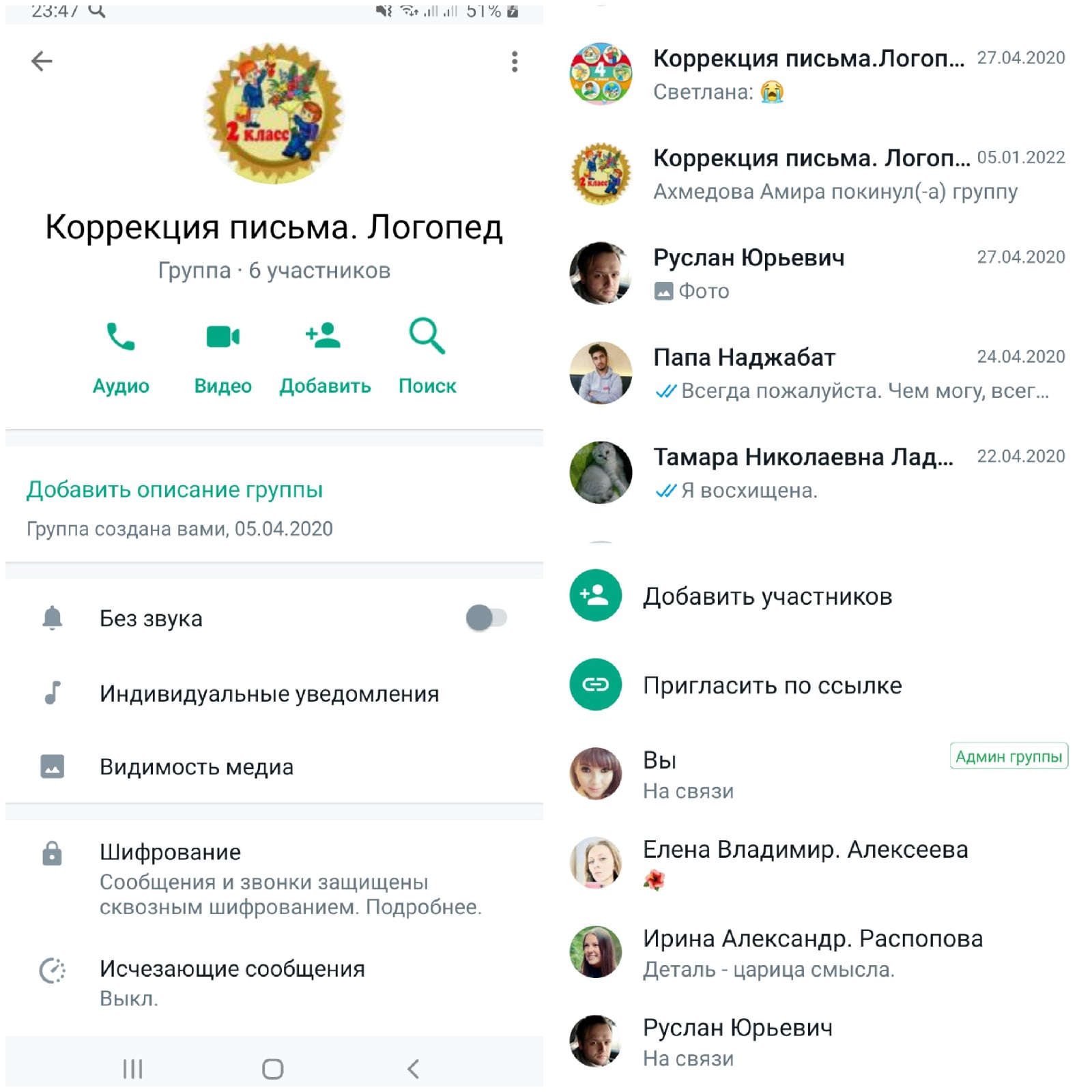 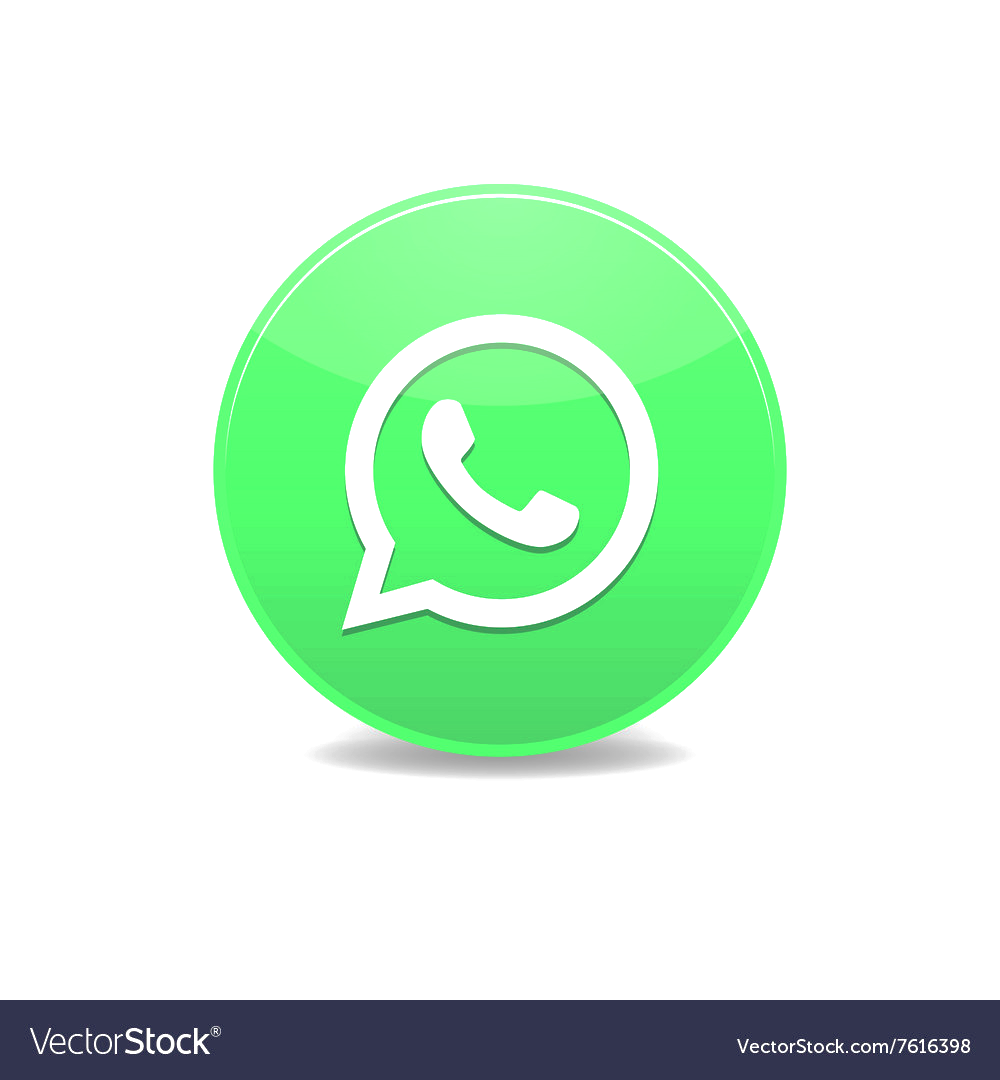 8
IV.Использование сервисов:
1. сервис https://gramotei.online
Персональный тренер для школьников, позволяющий  школьникам отрабатывать  правила  русского языка.
9
2. сервис https://gramotei.online
Персональный тренер для школьников, позволяющий  школьникам отрабатывать  правила  русского языка.
10
3 сервис www.logozavr.ru
Обучающие и развивающие компьютерные игры: раскраски, пазлы, ребусы, судоку и многое другое для дошкольников и младших школьников. Учебно-методические программы для детских садов и начальных школ.
11
4 сервис «Яндекс диск»
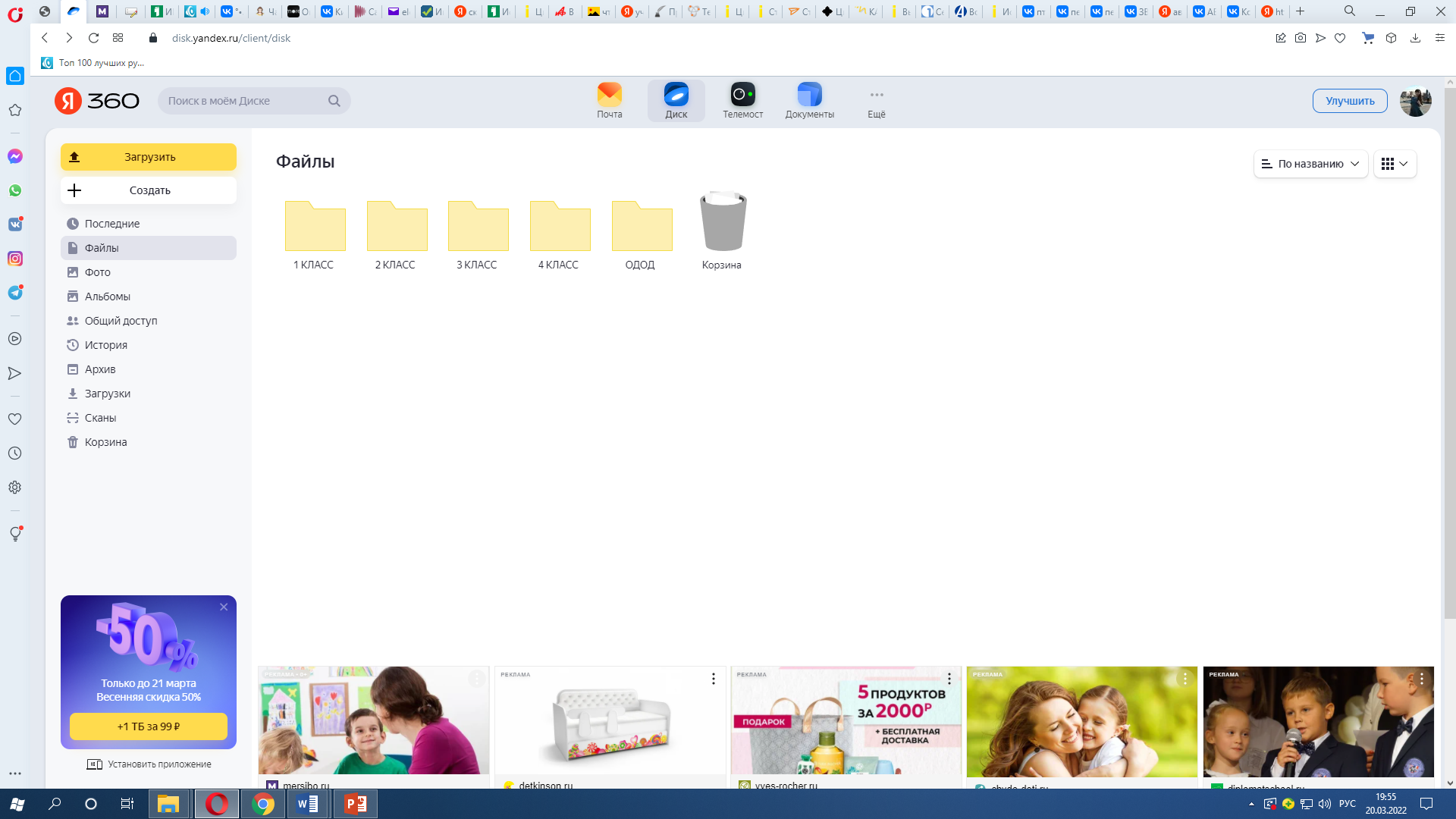 12
5 сервис https://mersibo.ru
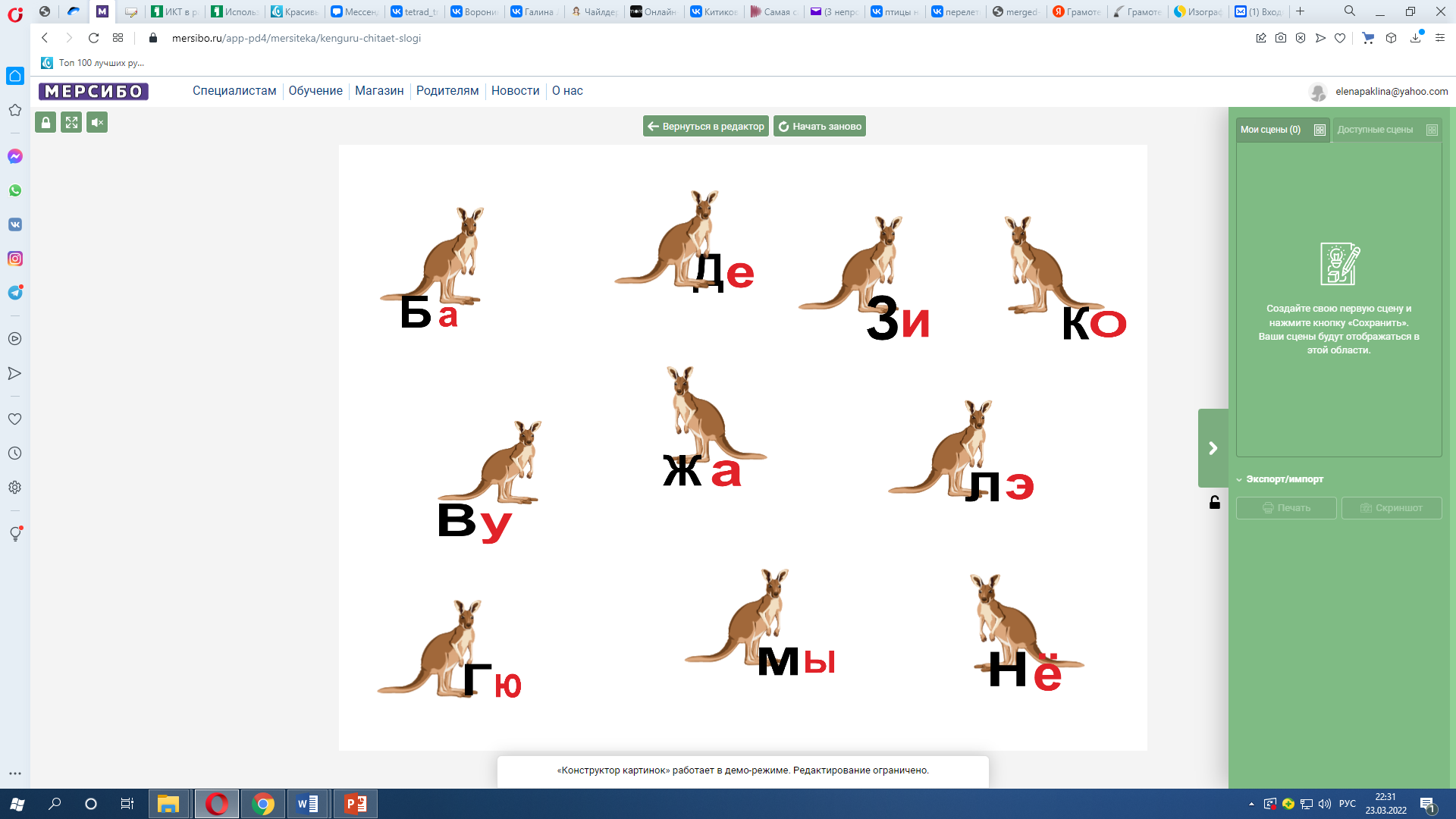 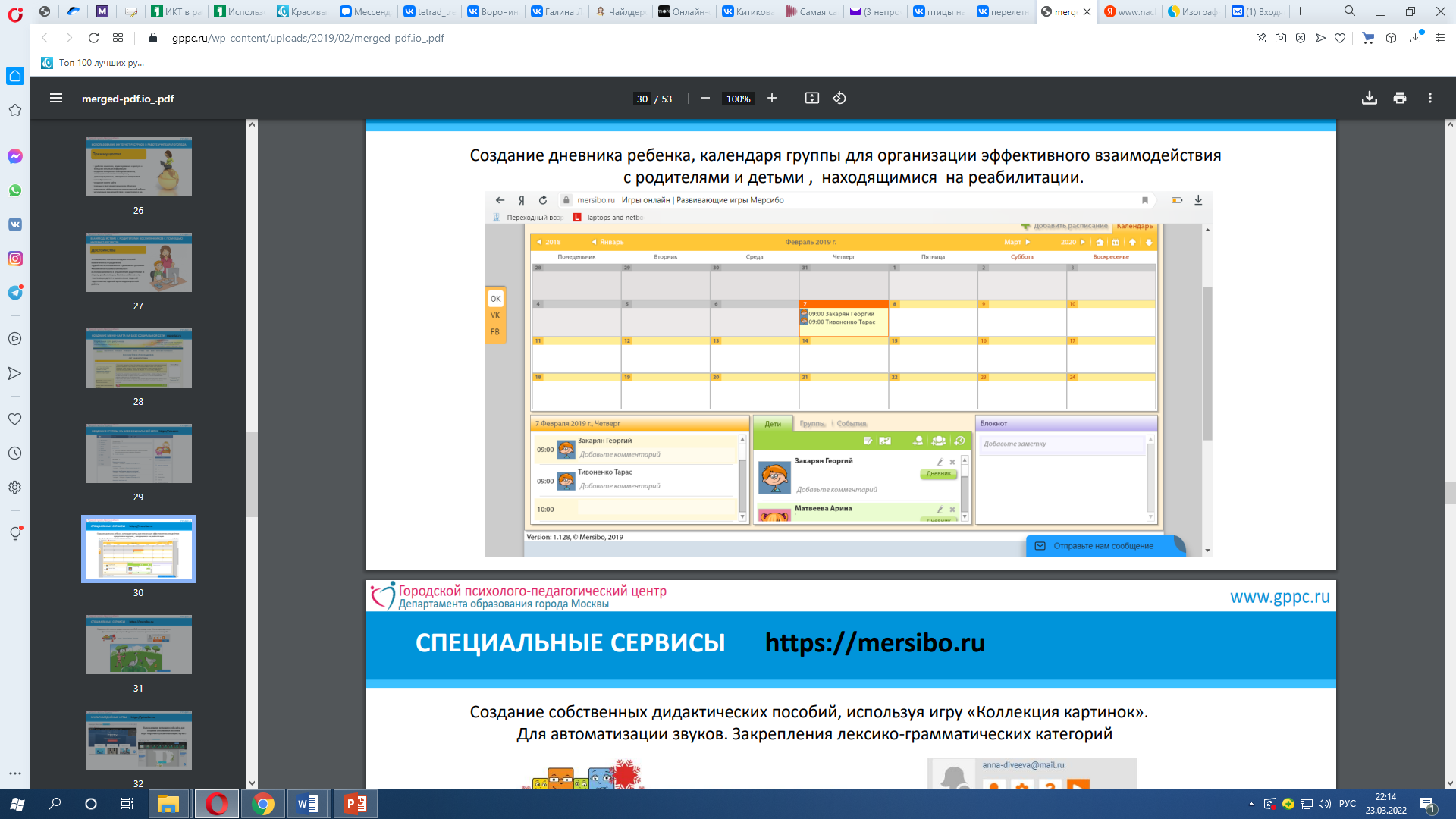 Доступ к  играм и  различным пособиям по тематике, ведение журнала, дневника ребёнка, календарь группы для организации эффективного взаимодействия с родителями и детьми, которые длительное время отсутствуют за занятии по причине болезни.
13
Кинезиофитнес
Развивает:
Память
Внимание
Мышление
Речь
Мелкую моторику
Пространственные представления
Благодарю за внимание!